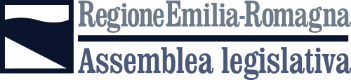 L’analisi e valutazione delle politiche pubbliche dell’Assemblea legislativa della Regione Emilia-Romagna
Servizio affari legislativi e coordinamento commissioni assemBleari 
 Maggio 2020
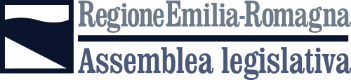 Servizio affari legislativi e coordinamento commissioni assemBleari 
 Maggio 2020
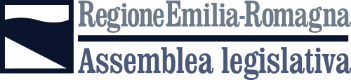 La funzione di “controllo sull’attuazione delle leggi e valutazione degli effetti” da parte dell’Assemblea legislativa della Regione Emilia-Romagna
Servizio affari legislativi e coordinamento commissioni assemBleari 
 Maggio 2020
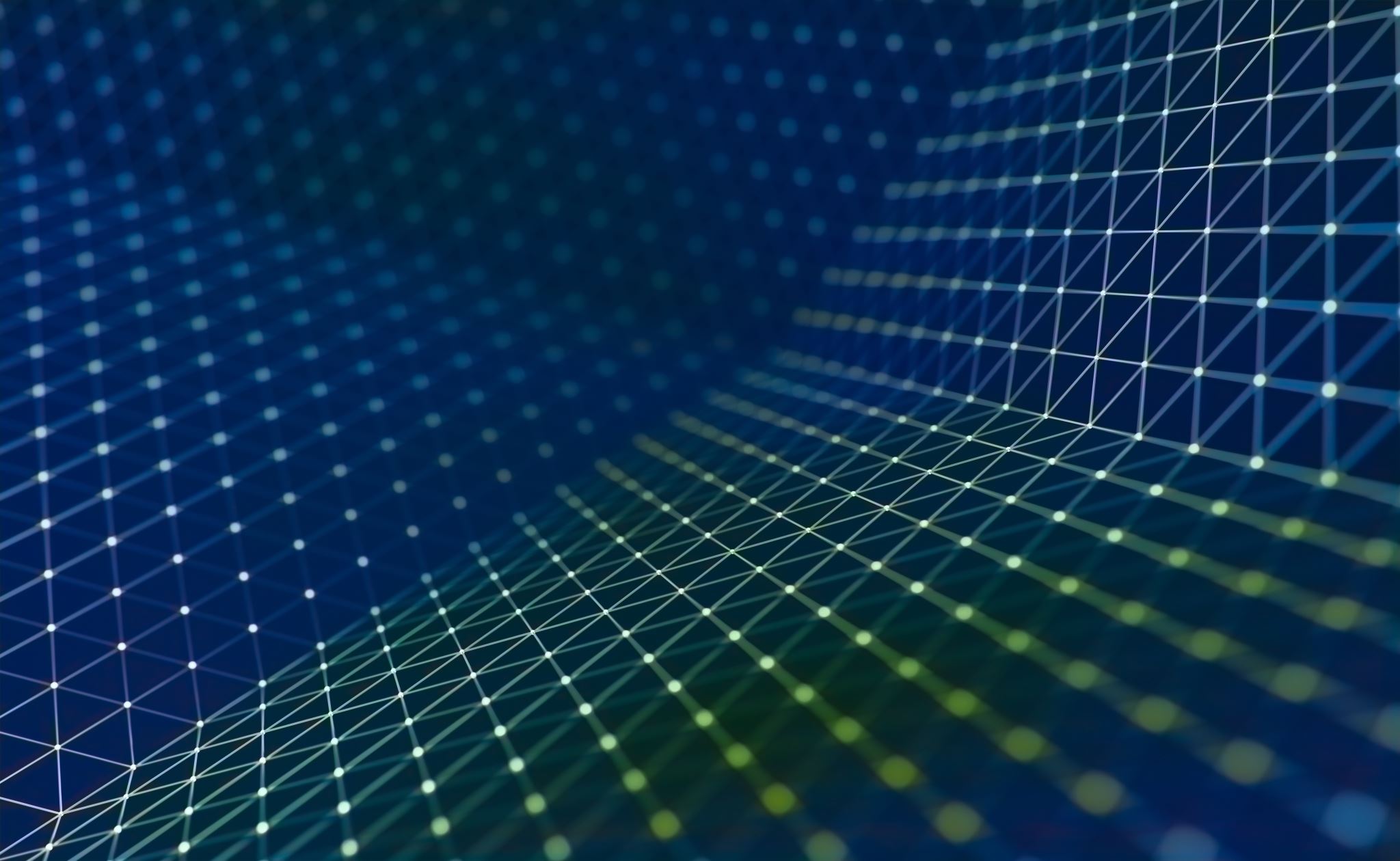 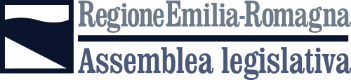 La funzione di “controllo sull’attuazione delle leggi e valutazione degli effetti” da parte dell’Assemblea
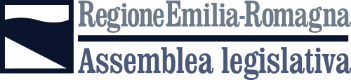 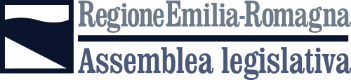 LA RELAZIONE DI RITORNO IN RISPOSTA ALLA CLAUSOLA VALUTATIVA
La parte valutativa può avere ad oggetto informazioni di tipo quantitativo (es. quante risorse impiegate; quanti i beneficiari, quali e quanti gli interventi attuati tra quelli previsti) e informazioni di tipo qualitativo, attraverso veri e propri quesiti, volti a valutare se e quali risultati la legge ha prodotto sia attesi che non attesi.
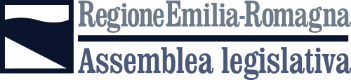 In risposta alle clausole la Giunta presenta relazioni periodiche alle Commissioni assembleari
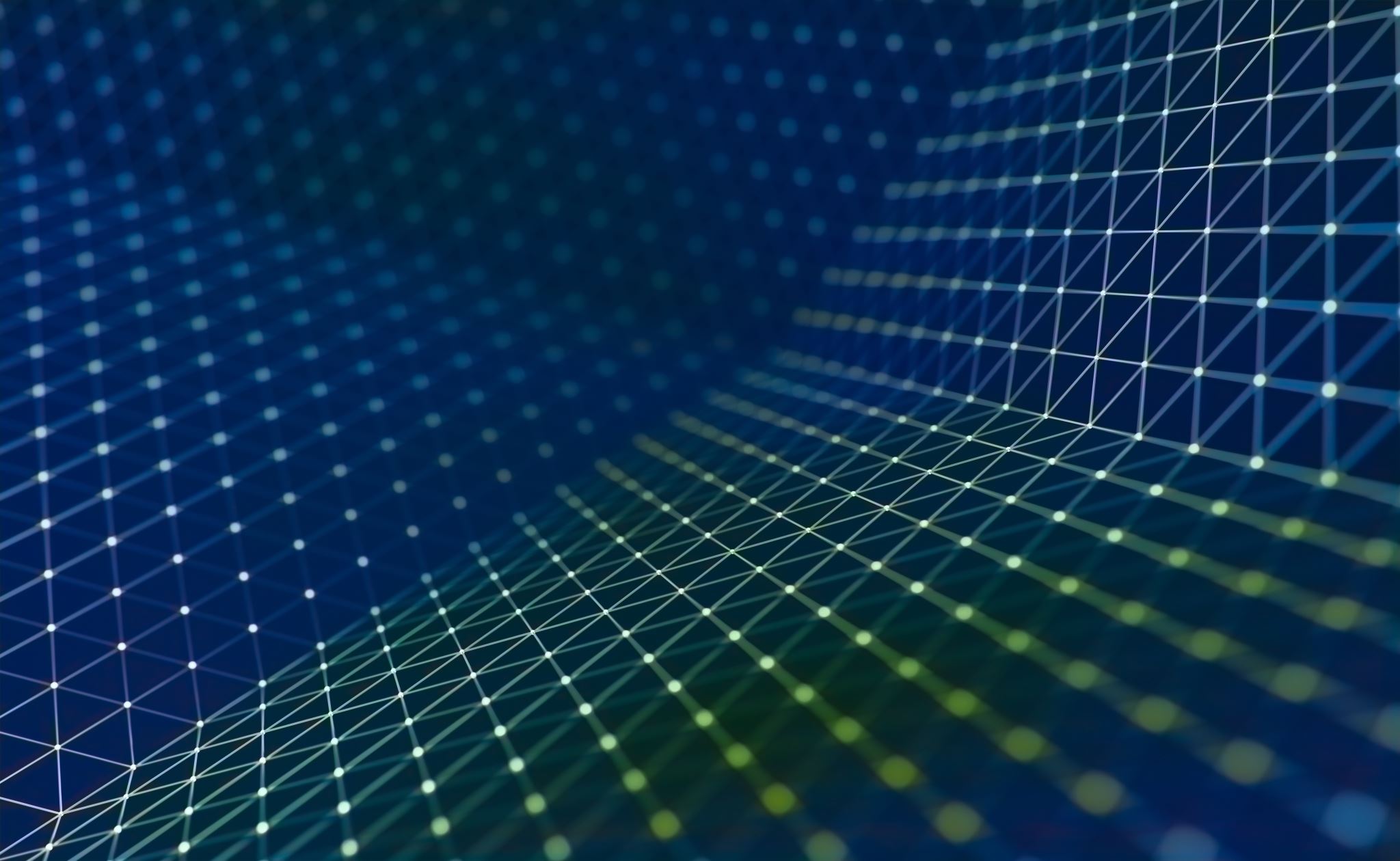 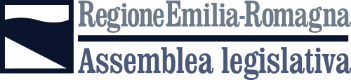 IL MONITORAGGIO DELLA TEMPISTICA DELLE CLAUSOLE SVOLTO DAL GRUPPO DI LAVORO ASSEMBLEA-GIUNTA ATTRAVERSO LO STRUMENTO PREVISTO DALL’ART.103 DEL REGOLAMENTO DELL’ASSEMBLEA, SI INSERISCE NEL “CIRCUITO DELLA RENDICONTAZIONE DELLA GIUNTA NEI CONFRONTI DELL’ASSEMBLEA”.
IL MODELLO ADOTTATO DI GESTIONE E CONTROLLO DELLE CLAUSOLE RAPPRESENTA UNA BEST PRACTICE NELL’AMBITO DI PROGETTO CAPIRE ANCHE RISPETTO ALLE ALTRE ASSEMBLEE REGIONALI
L’ATTIVITÀ DI MONITORAGGIO PREVISTA DALL’ART.103 DEL REGOLAMENTO DELL’ASSEMBLEA
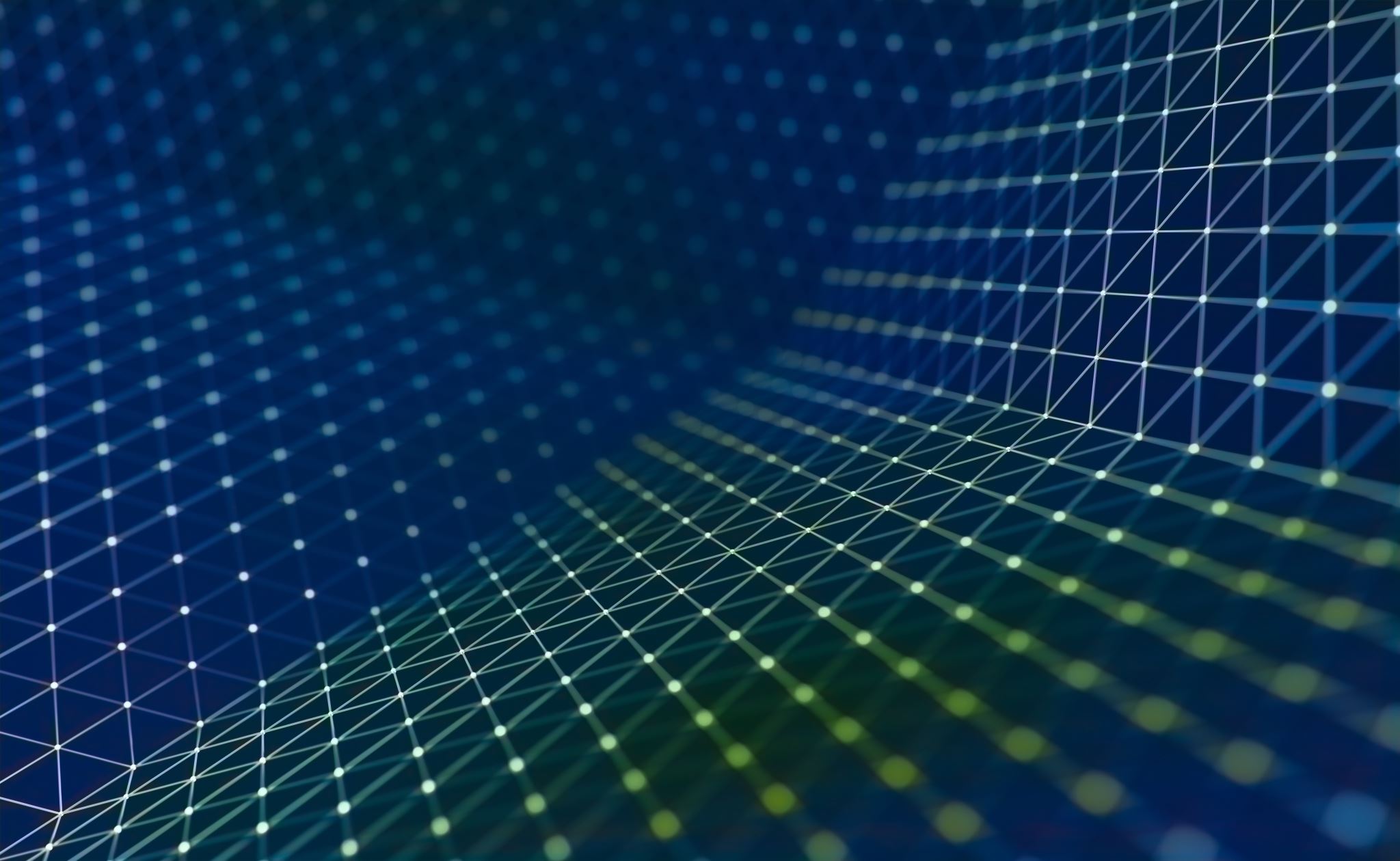 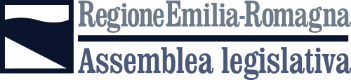 Il Gruppo di lavoro interdirezionale Assemblea-Giunta è composto da componenti che appartengono alla Direzione generale dell’Assemblea legislativa (Servizio Affari legislativi e coordinamento commissioni assembleari) e alla Direzione Generale Risorse, Europa, innovazione e Istituzioni.I membri del Gruppo di lavoro interdirezionale Assemblea-Giunta per il Servizio Affari legislativi e coordinamento commissioni assembleari che svolge l’attività di valutazione sono:Enzo Madonna: POMonia MasettiBarbara CosmaniAndrea Orsi
Il Gruppo di lavoro interdirezionale Assemblea-Giunta e lo staff della valutazione del Servizio affari legislativi e coordinamento commissioni assembleari
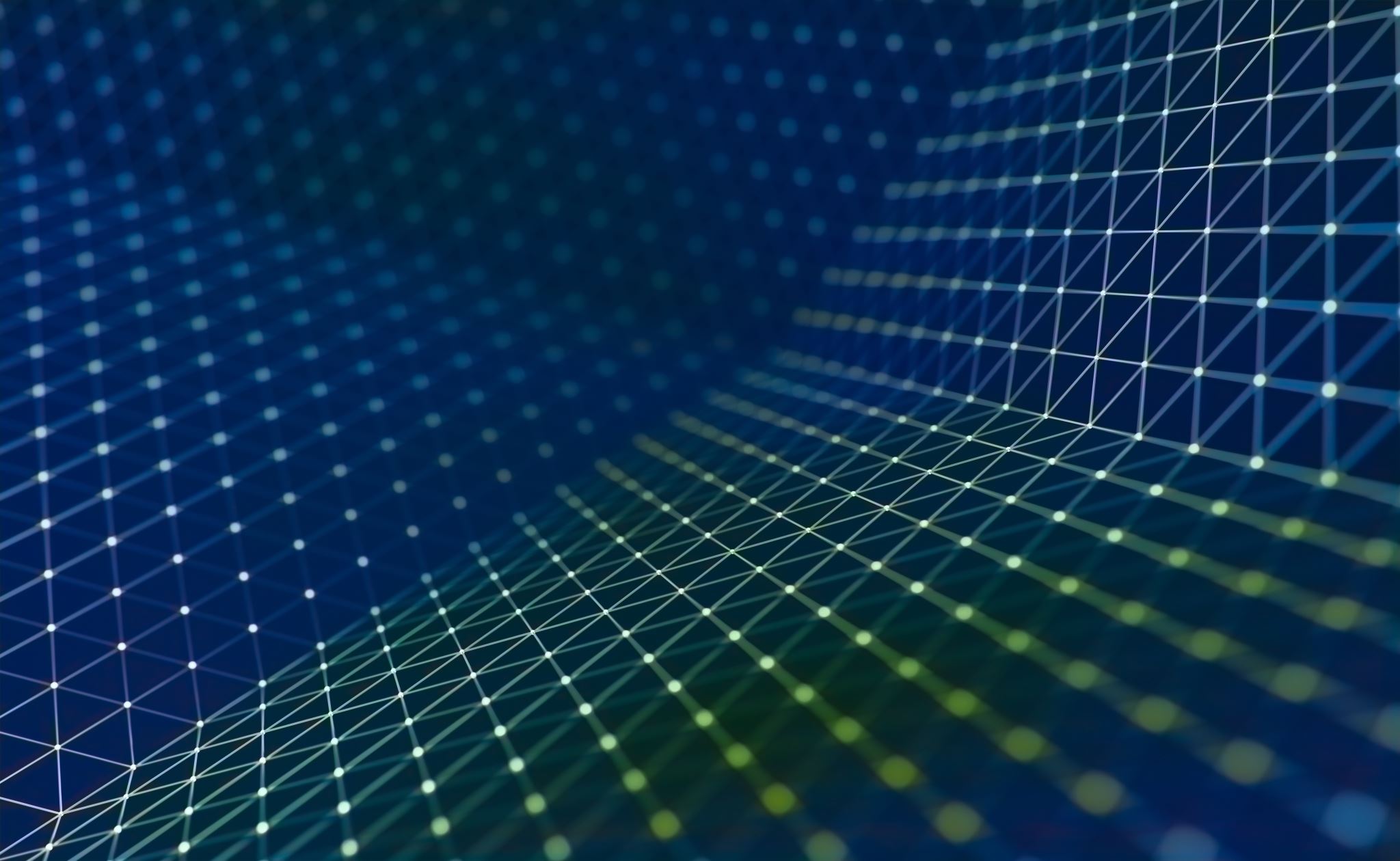 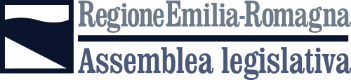 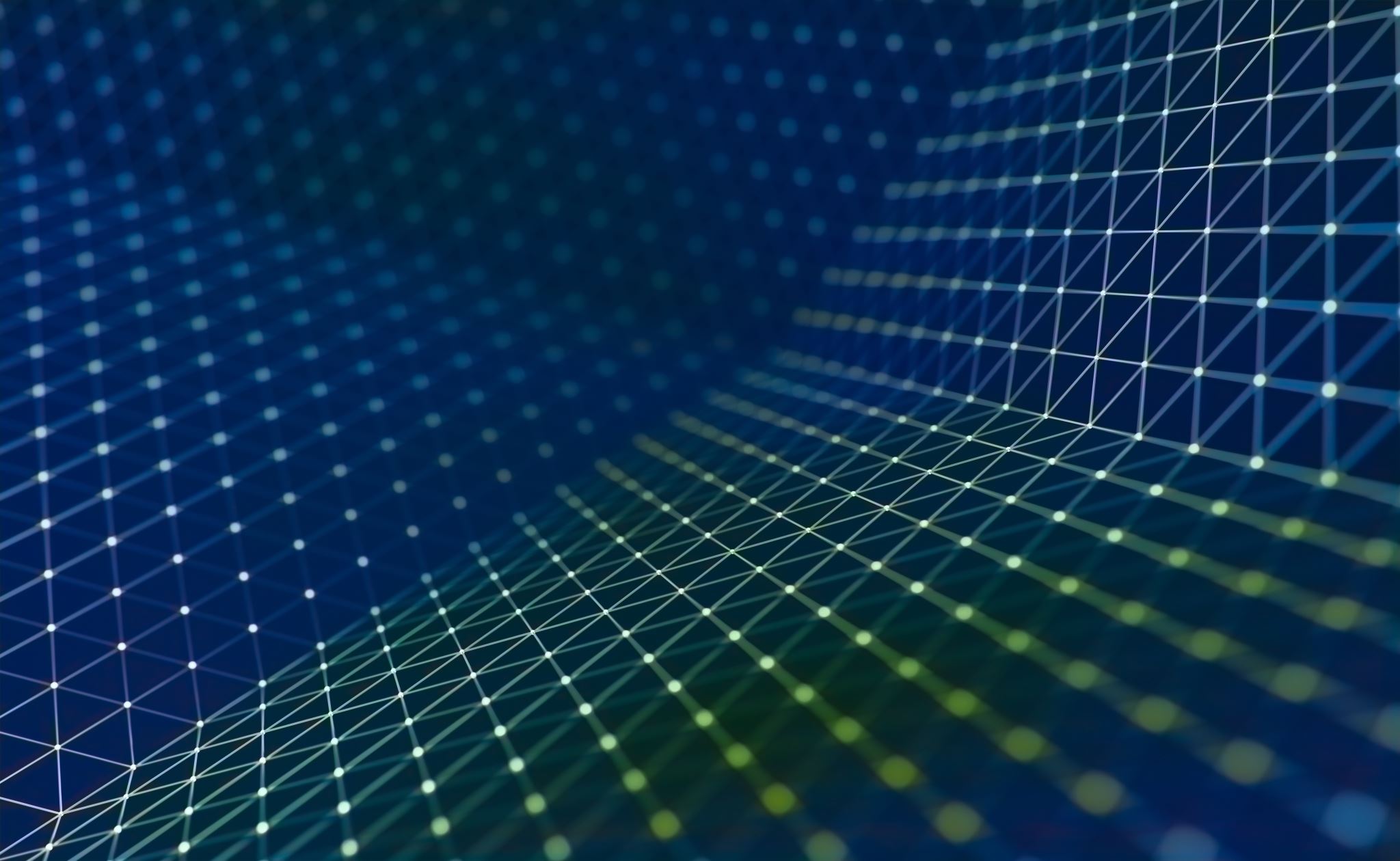 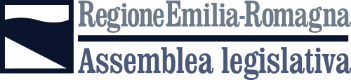